Mapeamento Window-Viewport
Claudio Esperança
Paulo Roma Cavalcanti
Problema
Cena é 3D, mas eventualmente será projetada para 2D.
Cena 2D está num plano infinito, mas o dispositivo possui uma área visível retangular finita. 
O que fazer?
	Resposta: mapear uma região retangular da cena 2D para o dispositivo.
Definições
Window:
Região retangular de interesse na cena. 
Viewport:
 Região retangular no dispositivo.
Normalmente, ambos os retângulos estão alinhados com o sistema de coordenadas.
Window - Viewport
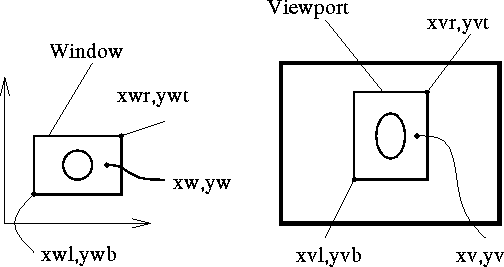 Matemática – Regra de três
Ponto (xw,yw) da Window mapeia sobre um ponto (xv,yv) da Viewport.

Window tem cantos (xwl,ywb) e (xwr,ywt).
Viewport tem cantos (xvl,yvb) e (xvr,yvt).

Comprimento e altura da Window são Lw e Hw.
Comprimento e altura da Viewport são Lv e Hv.
Manter a Proporção
Mapeie cada coordenada de acordo com:
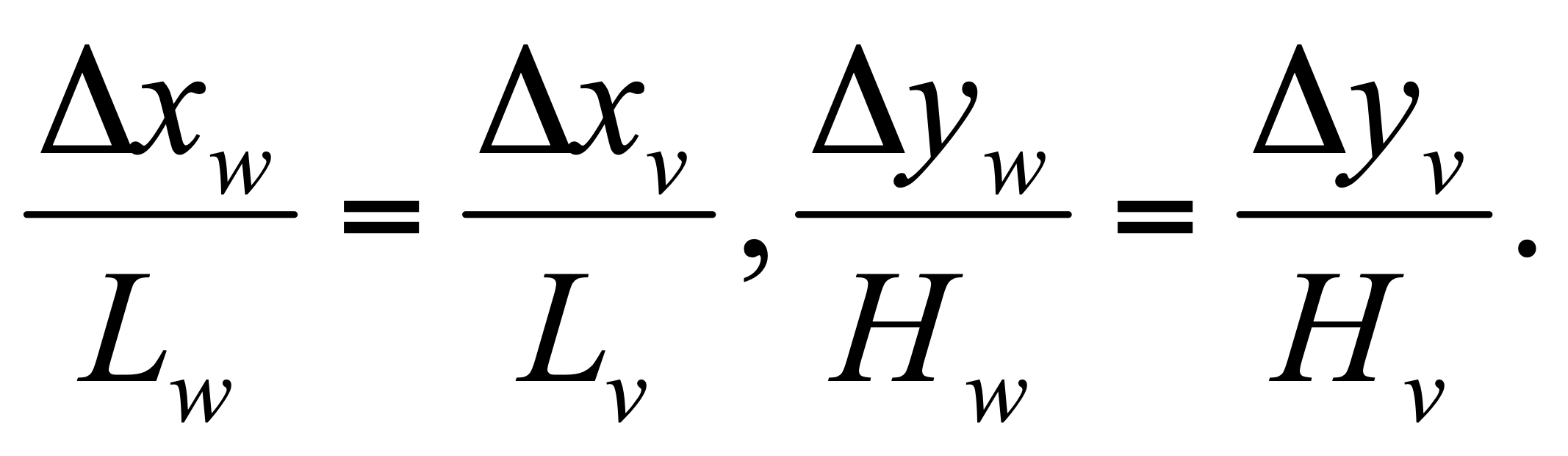 Coordenada na Viewport
Para mapear xw para xv (yv é equivalente):
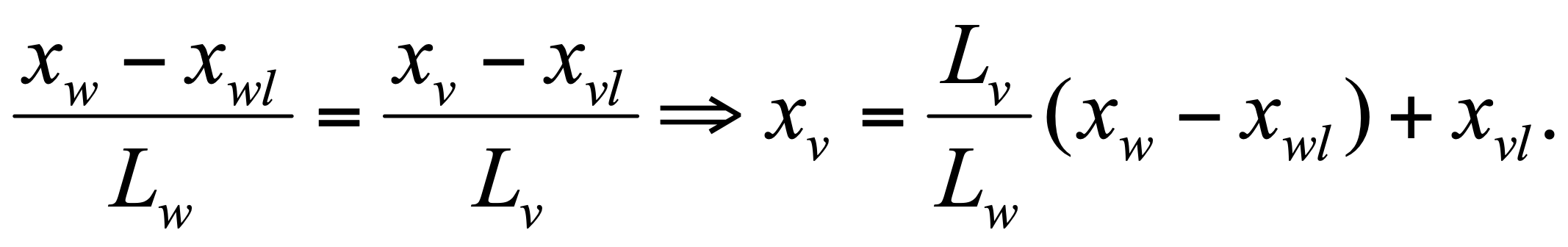 Razão de Aspecto
Se a razão de aspecto não for a mesma, a imagem será distorcida:
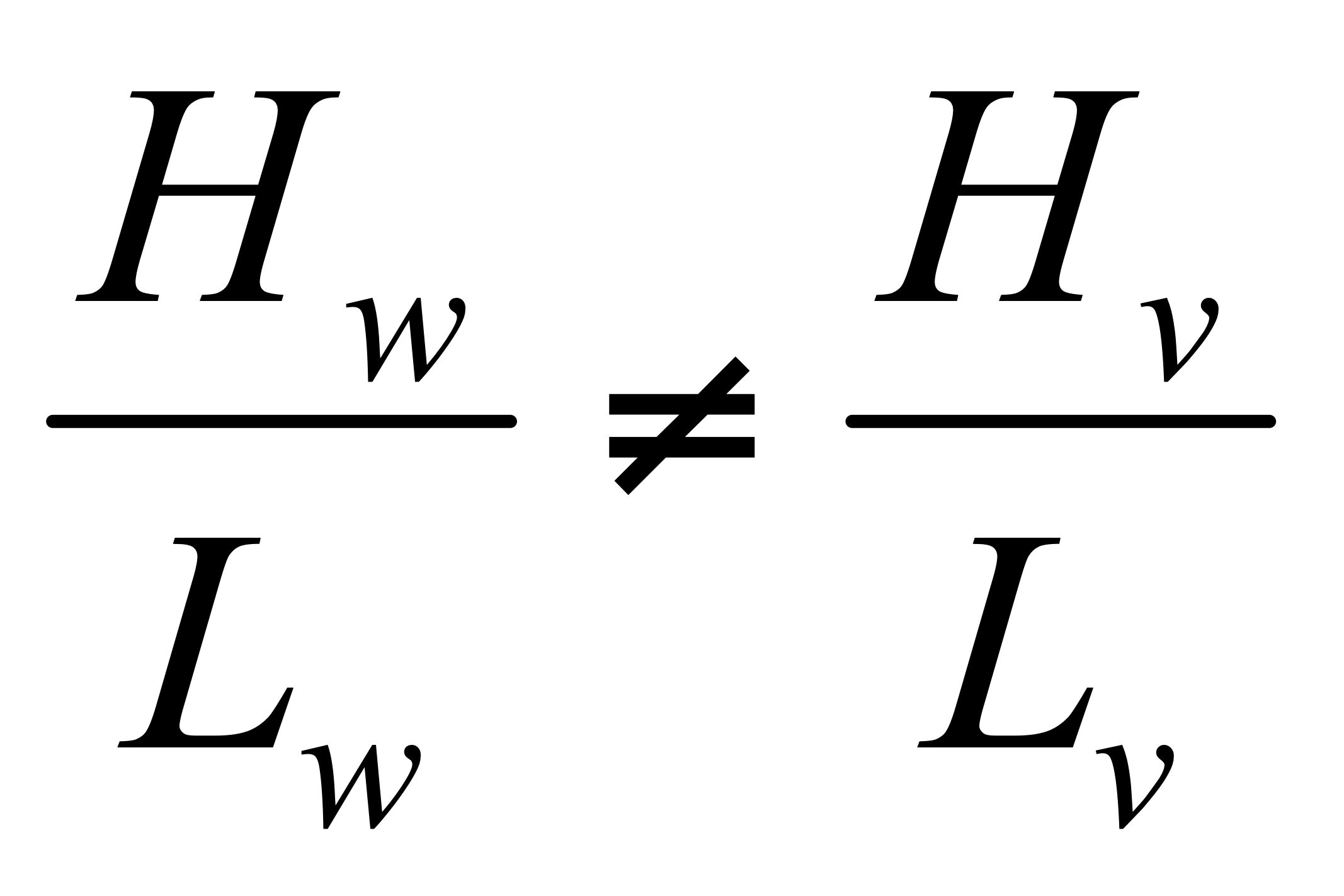 Resumo
Converta  xw para uma distância w a partir do canto inferior esquerdo da Window.
Escale esta distância w para obter uma distância v.
Adicione a v o canto da Viewport para obter xv. 
Equivalente a uma escala mais uma translação.
Imagem 1024 x 768 (4:3)
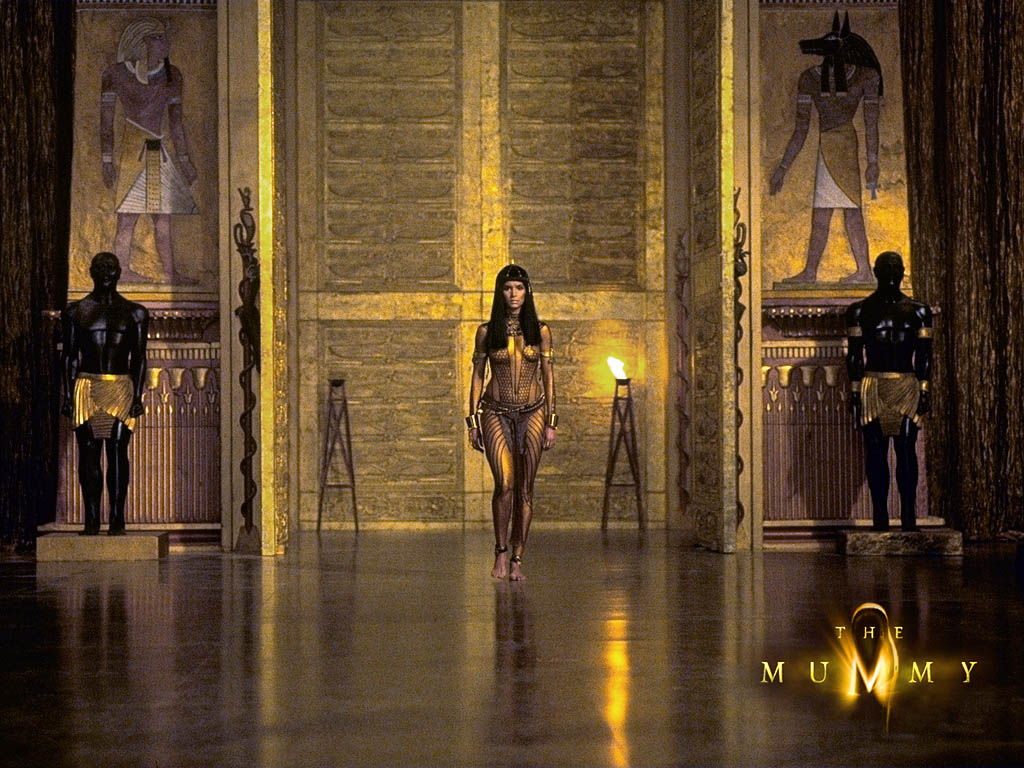 Mesma Imagem 1024 x 614 (10:6)
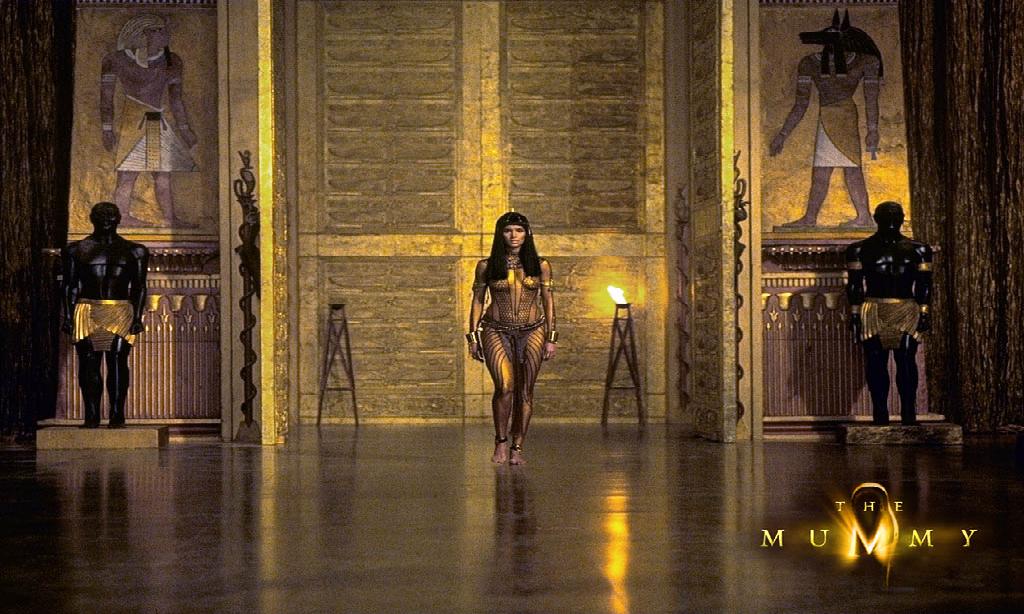 Desentrelaçamento
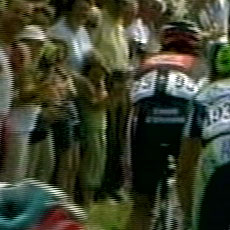 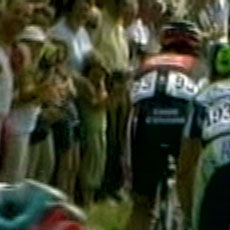 TV 4:3 e 16:9
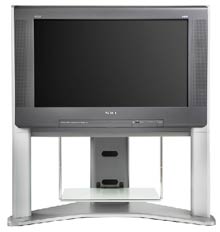 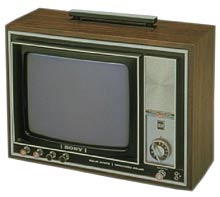 Transformações Afim
Transformações Afim = transformações lineares + translações
Qualquer transformação linear fica determinada pelo efeito causado nos vetores da base de um espaço vetorial.
são necessários apenas 3 pontos não colineares em 2D.
Mapeamento RPQ para unitário
Logo, sabendo-se que o mapeamento do triângulo unitário (0,0), (1,0), (0,1) no triângulo RPQ é dada pela matrix de transformação homogênea:
Mapeamento RPQ to R’P’Q'
e, usando-se o triângulo unitário como ponte, o mapeamento do triângulo RPQ, no frame A, sobre o triângulo R’P’Q’, no frame B, é dado pela matrix:
Mapeamento para viewport
Em particular, para mapear o retângulo alinhado com os eixos coordenados, com diagonal , basta fazer o terceiro ponto ser: 
Facilmente implementável com Numpy
Rio - Calgary via New York
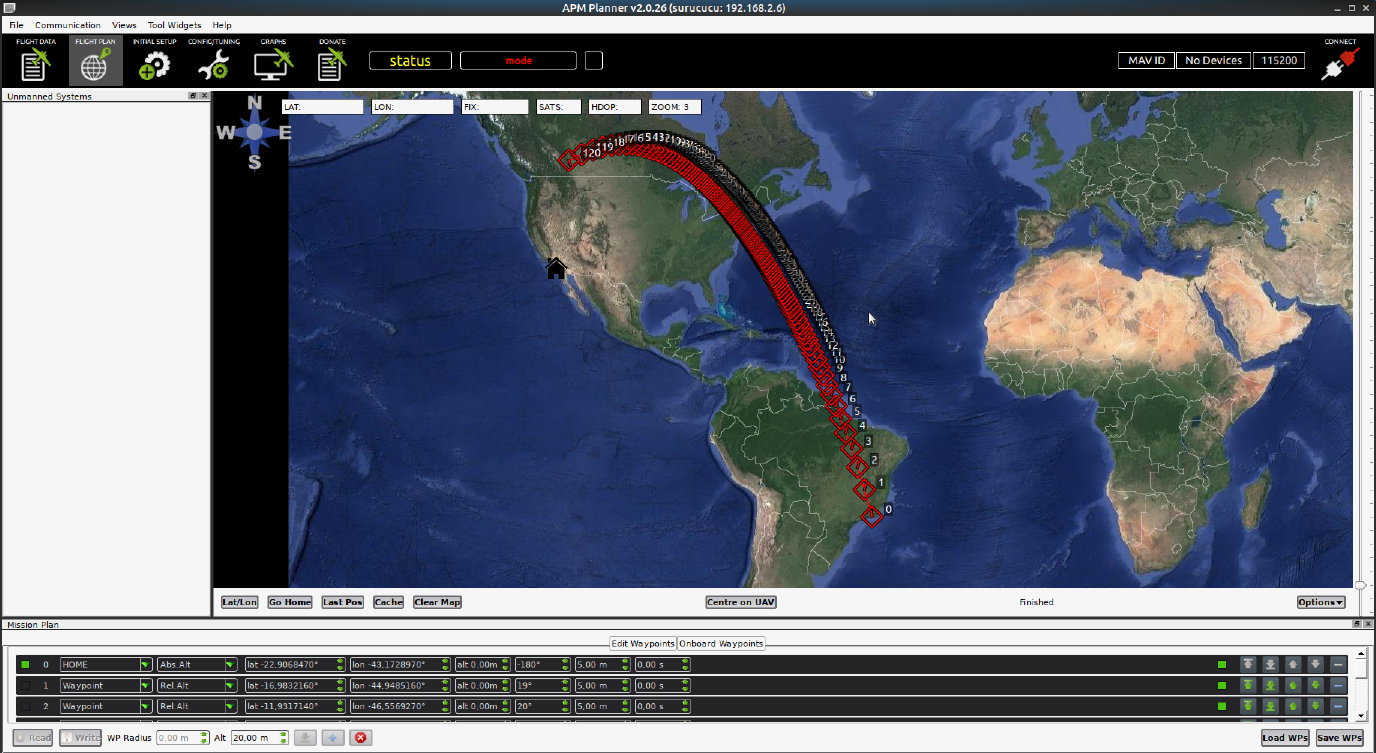